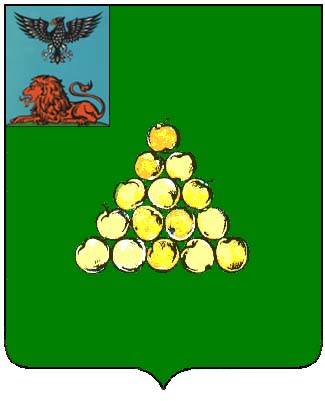 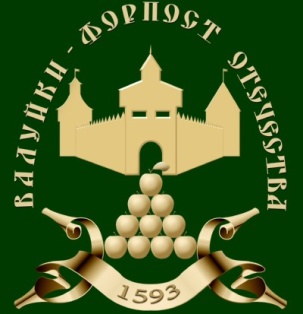 ИНИЦИАТИВНЫЙ ПРОЕКТ« РЕМОНТ ПОДВЕСНОГО МОСТА  ЧЕРЕЗ РЕКУ ОСКОЛ СЕЛА ШЕЛАЕВО»
Инициатор проекта:

староста с. Шелаево
Жерлицын Иван Семенович
[Speaker Notes: Титульный слайд]
Основные данные инициатора проектаИнициатор проекта -  Жерлицын Иван Семенович, телефон для связи 8 952  430 41 01 Тип общественной инфраструктуры, на который направлен проект –Объекты благоустройства территории муниципального образования
Предварительный расчет  необходимых расходов на реализацию инициативного проекта –    
500 000 рублей
в том числе :
средства областного бюджета -  500 000 рублей
средства местного бюджета  25000 рублей

Планируемые сроки реализации проекта – 01.04.2022 - 01.09.2022

Трудовое участие заинтересованных в реализации проекта лиц – 
расчистка  и благоустройство   территории

Часть территории Валуйского городского округа, на которой планируется реализовать  инициативный проект - населенный пункт село  Шелаево.

Обоснование предложений по решению указанной проблемы – 
 Произвести ремонт  подвесного  мост  для создания комфортных условий жителей села и обеспечения пешей доступности социальных и торговых объектов
Ситуация «Как есть»
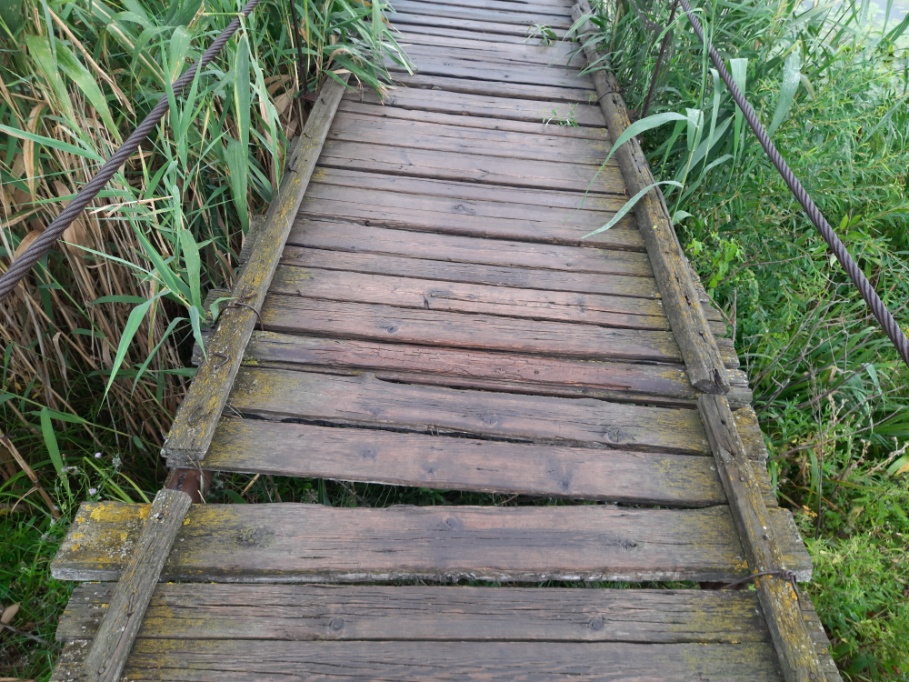 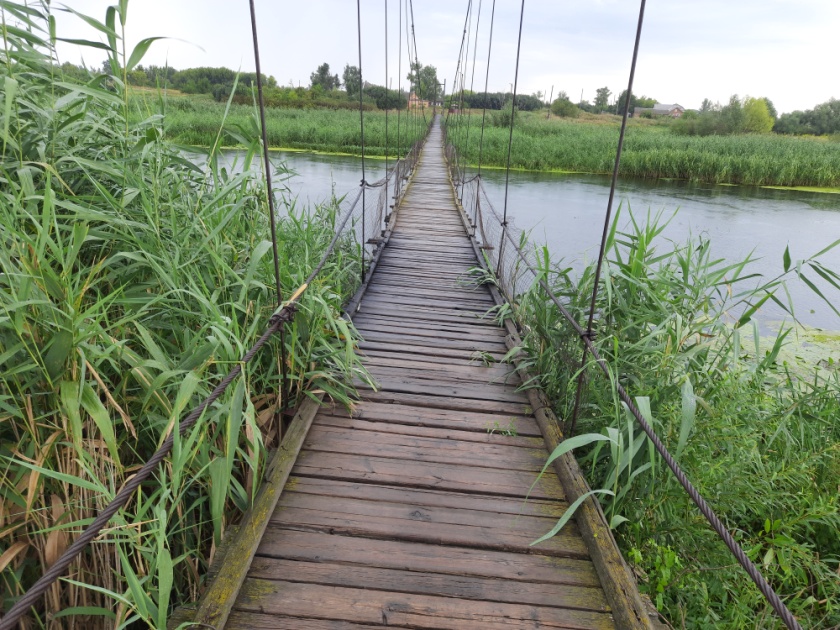 Неудовлетворительное состояние моста вызывает недовольство жителей.
Ситуация «Как будет»
1 . Ремонт моста из деревянного настила.
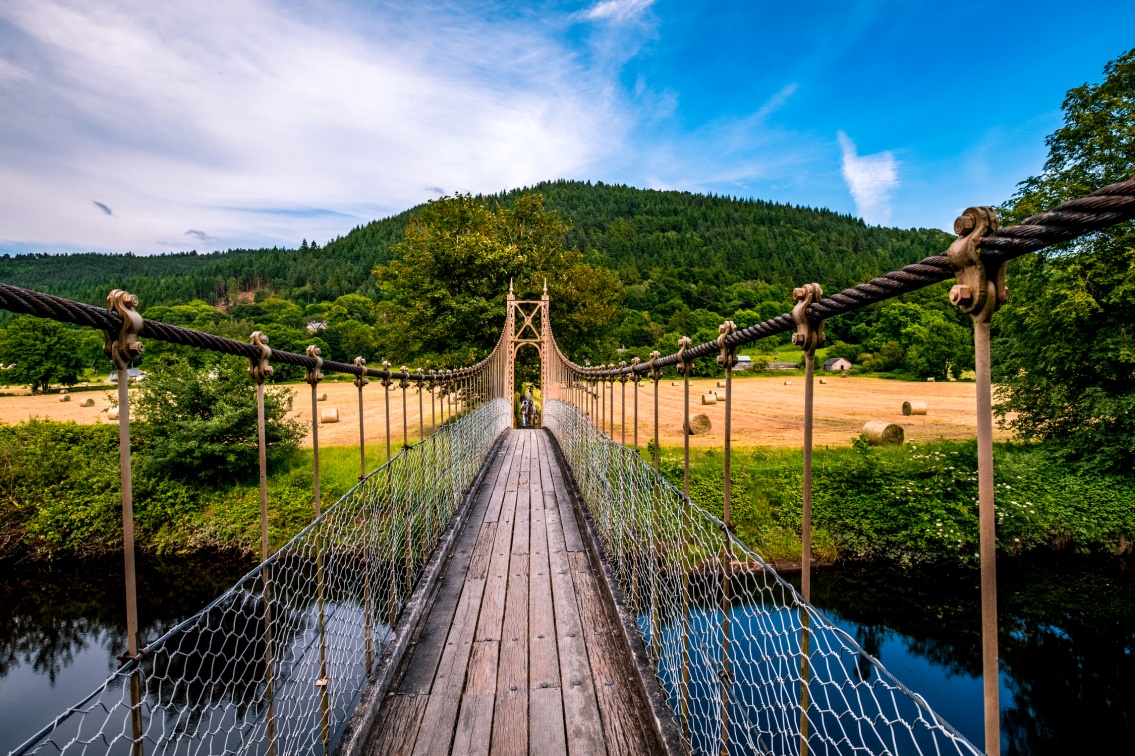 СПАСИБО ЗА ВНИМАНИЕ!